Наши сервисы:
Виртуальный хостинг (Shared);
Виртуальные серверы (VDS);
Аренда вычислительной инфраструктуры (IaaS, PaaS);
Аренда физических серверов (Dedicated);
Размещение оборудования в ЦОД;

Хостинг SAP.
Общество с ограниченной ответственностью «М+»                ОГРН 1127746390749   ИНН 7706774880   КПП 770601001
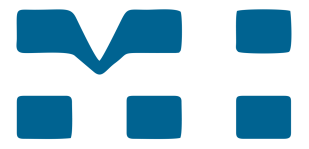 http:// www.m-plus.su        
e-mail: info@m-plus.su
тел. +7 (4722) 23-10-31
моб. +7 915 577 25 95
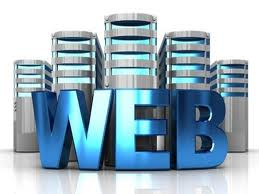 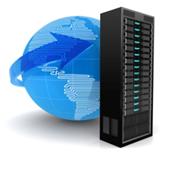 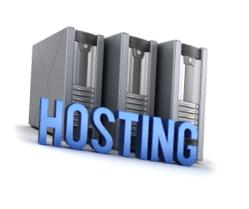 Гибкие условия
Индивидуальный подход
Система скидок
Партнерские программы
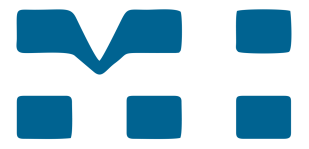 Виртуальный хостинг
Услуга виртуального хостинга — самое доступное и  популярное решение для веб-проектов, которое подойдет как небольшим сайтам, так и крупным порталам с высокой посещаемостью.Экономия в случае использования виртуального хостинга может составить очень большую сумму, так как Вы перекладываете на хостинг-провайдера заботы по  круглосуточной поддержке дорогостоящего серверного оборудования, настройке программного обеспечения, его регулярному обновлению, а также обеспечению постоянного соединения с Интернет.
Хостинг электронной почты
Выбирая услугу хостинга электронной почты в нашей компании, вы можете всегда быть уверены в стабильности работы почтового сервера и необходимых почтовых сервисов. Наш почтовый хостинг — это безопасный и удобный обмен почтой и  почтовыми сообщениями.
*Более подробная информация о сервисе «Виртуальный хостинг» и дополнительных услугах на нашем сайте http://www.m-plus.su
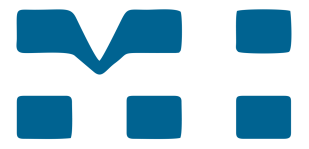 Виртуальный сервер VDS
Вам требуется организация вычислительных мощностей с возможностью гибкого управления процессорной мощностью, оперативной памяти, дисковым пространством и  возможностями резервного копирования.
Мы готовы предложить:
Предоставление ресурсов процессора;
Предоставление ресурсов оперативной памяти;
Предоставление дискового пространства;
Предоставление средств долговременного хранения копий данных (ленточная библиотека);
Доступ к консоли виртуального сервера с правами пользователя root;
Порт сети передачи данных 100Мб/сек;
Прямой доступ к сети Интернет пропускной способностью от 1Мб/сек;
Выделенный IP адрес.
*Более подробная информация о сервисе «Виртуальный сервер VDS» и дополнительных услугах на нашем сайте http://www.m-plus.su
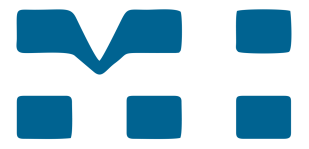 Аренда вычислительной инфраструктуры
Виртуализация – сегодня одна из самых востребованных информационных технологий. Решения для виртуализации вычислительной инфраструктуры позволят вашей компании эффективнее использовать свои IT-ресурсы, исключить из бюджета затраты, связанные с покупкой, внедрением и обслуживанием дорогостоящего серверного оборудования и дадут весьма широкие возможности быть более гибкими, динамичными, а значит и конкурентоспособными. 
Доступ к арендуемым серверным ресурсам, дисковым массивам для хранения информации, осуществляется посредством сети Интернет.
На арендуемом сервере возможно развертывание любого программного обеспечения , можно даже организовать рабочие места сотрудников компании.
В рамках этой услуги вы оплачиваете только реально потребляемые IT-мощности.
*Более подробная информация о сервисе «Аренда вычислительной инфраструктуры» и дополнительных услугах на нашем сайте http://www.m-plus.su
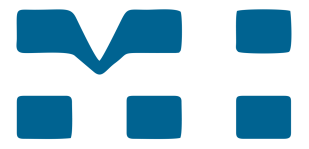 Аренда физических серверов
Арендуя сервер в нашей компании, вы можете всегда быть уверены в высоком качестве при широких возможностях на самых выгодных условиях. Аренда сервера необходима тогда, когда ваш сайт требует значительного потребления ресурсов и обычный хостинг для сайтов уже недостаточен. В этом случае, мы можем вам предоставить в аренду физический выделенный сервер по минимальным ценам, при этом качество работы и обслуживания остается на высоте.
*Более подробная информация о сервисе «Виртуальный сервер VDS» и дополнительных услугах на нашем сайте http://www.m-plus.su
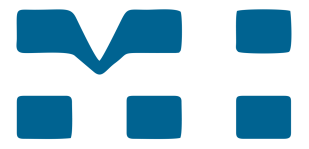 РАЗМЕЩЕНИЕ СЕРВЕРОВ (COLOCATION)
Обратившись к нам, Вы получите возможность размещать Ваше телекоммуникационное оборудование хранения и обработки данных  в нашем центре обработки данных.

Мы предлагаем:
Предоставление ЦОД с обеспечением инженерными системами;
Предоставление места в стойке ЦОД для размещения оборудования;
Подключение гарантированного электропитания (мощность до 500Вт на 1  подключение, но не более 5КВт на стойку);
Выделение порта 100Мб/сек сети передачи данных ЦОД.
*Более подробная информация о сервисе «Размещение серверов» и дополнительных услугах на нашем сайте http://www.m-plus.su
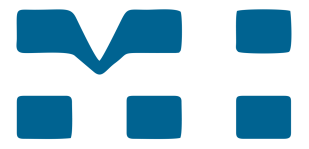 SAP-ХОСТИНГ
Что такое SAP-Хостинг для Вас?
С помощью SAP Hosting вы можете обеспечить работу всех решений на базе программного обеспечения SAP AG для вашего бизнеса.
Вы предоставляете лицензии программного обеспечения SAP и выбранной Вами СУБД. Мы обеспечиваем инфраструктуру для приложений SAP, ежедневное обслуживание базового уровня приложений SAP, их окружения, а также обеспечиваем заботу о необходимом уровне безопасности, производительности, доступности и  надежности работы всех приложений и их окружения!
Вы планируете внедрение программного обеспечения SAP? 
Мы готовы всегда помочь вам в решении этой задачи с помощью наших сервисов. Вы получите готовый продукт непосредственно на сетевом порту вашего офиса. Проверенные решения, отточенный сервис и вы сможете контролировать работу SAP  посредством понятных отчетов.
Вы уже решили открыть проект по внедрению ERP системы на базе программного обеспечения SAP AG? Мы можем выделить необходимую мощность и предоставить доступ в систему разработки для начала проекта в течение 3 дней с момента согласования всех условий хостинга.
*Более подробная информация о сервисе «SAP-хостинг» и дополнительных услугах на нашем сайте http://www.m-plus.su